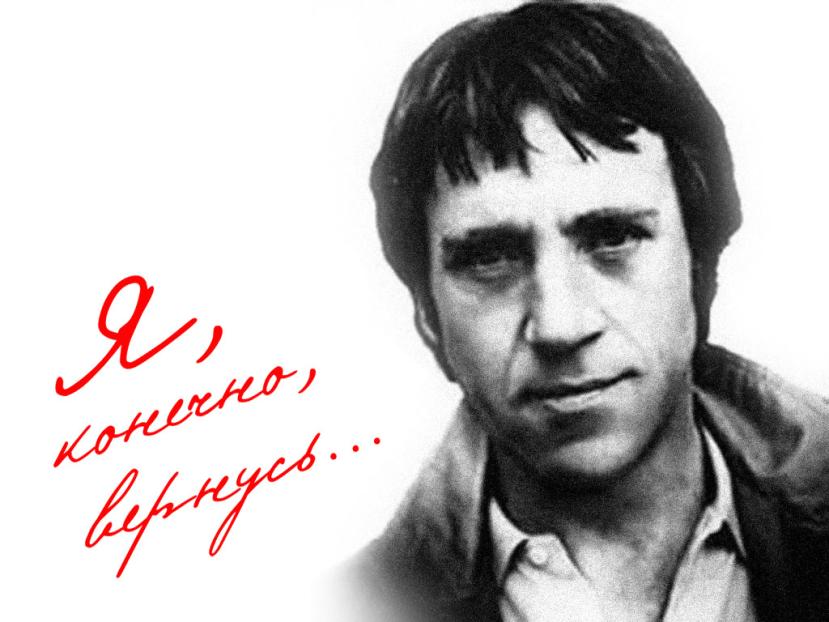 Владимир Высоцкий
Презентацию подготовила  
зам. директора  по воспитательной части
ФГОУ-СОШ № 21 МО РФ г. Ереван
Кримлян Марина Ваграмовна .
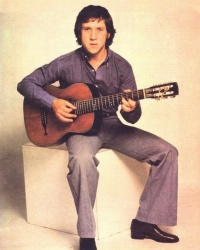 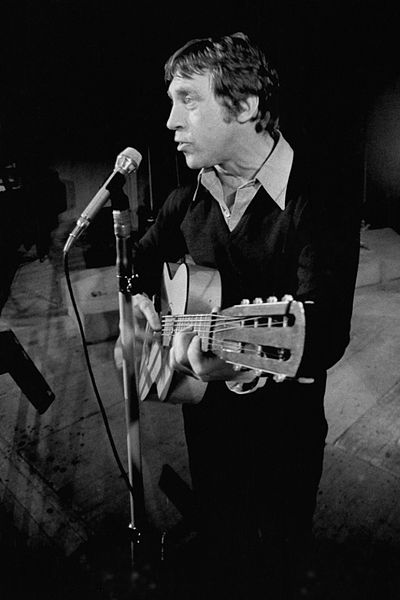 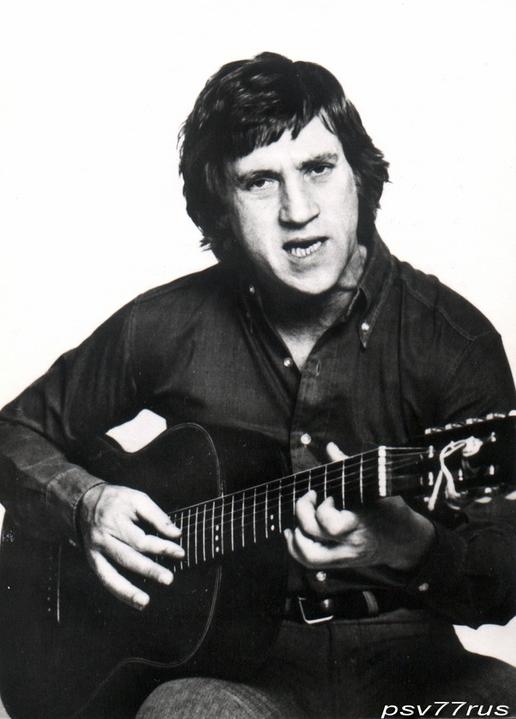 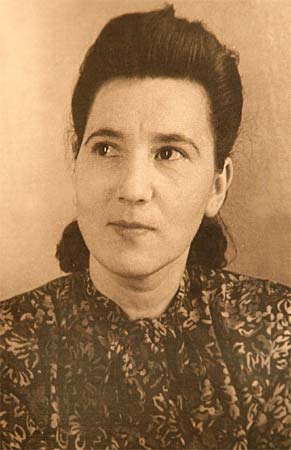 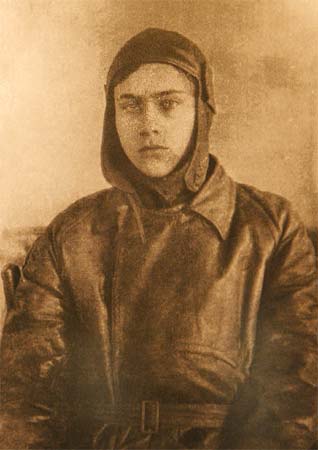 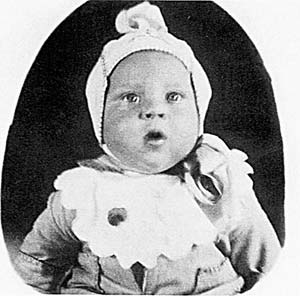 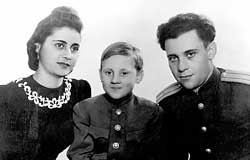 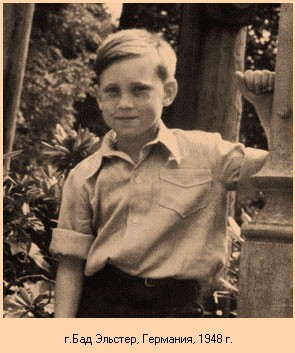 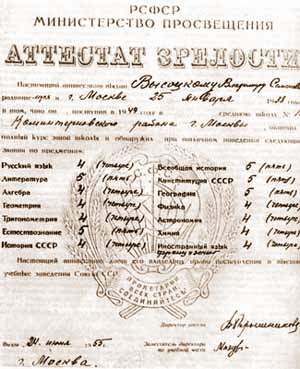 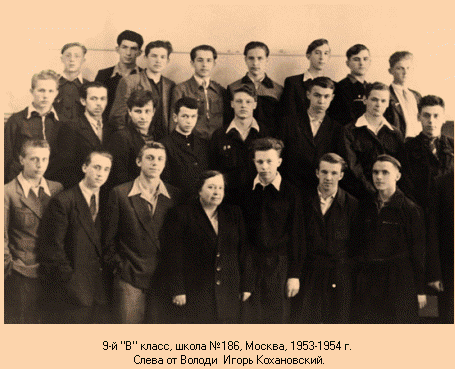 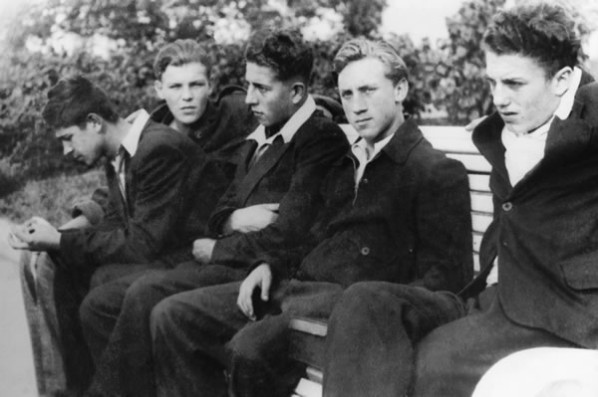 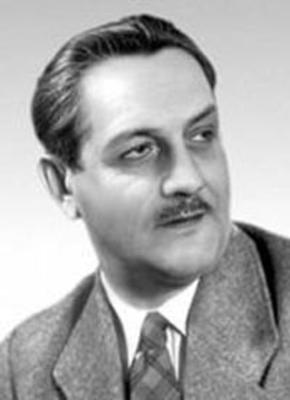 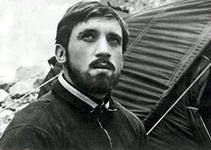 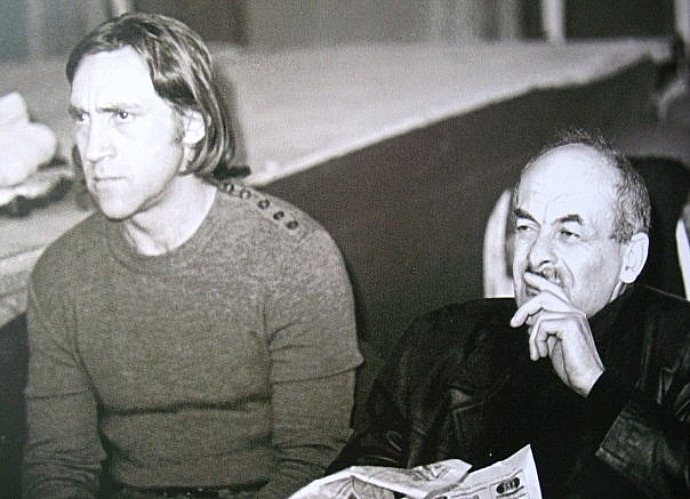 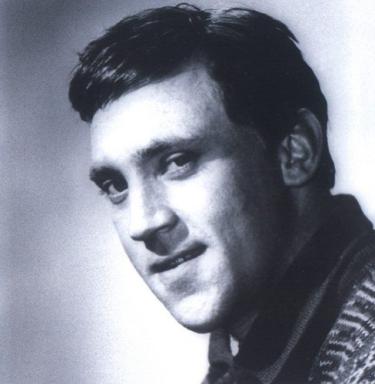 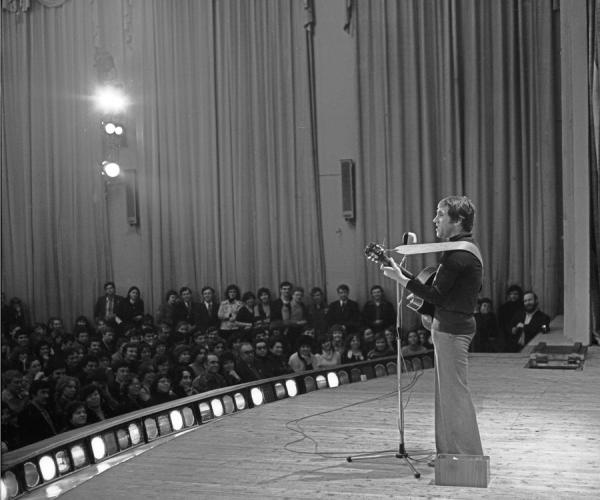 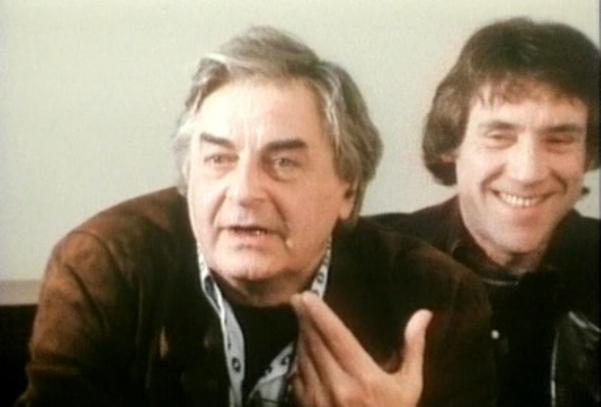 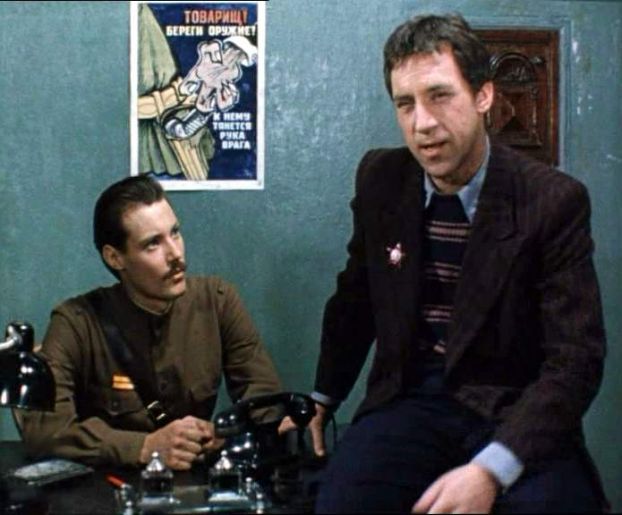 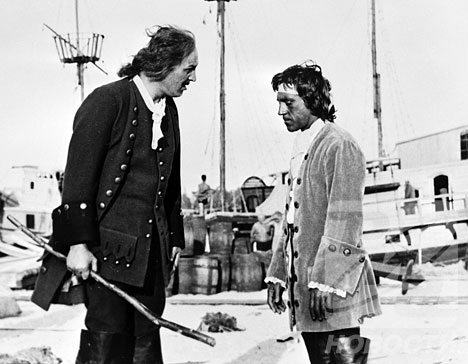 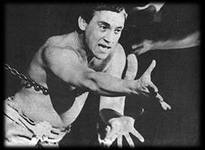 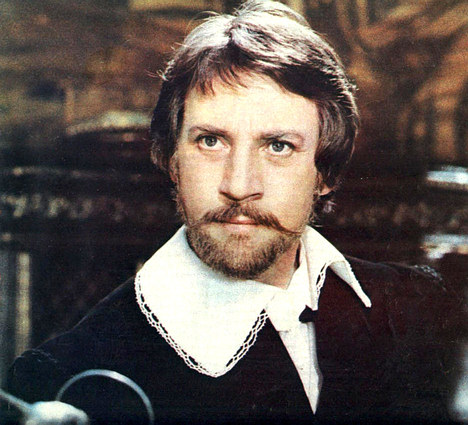 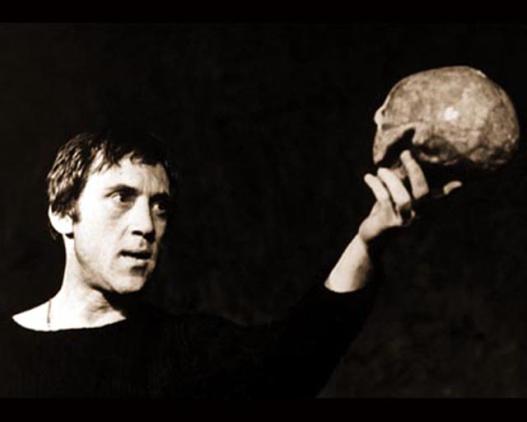 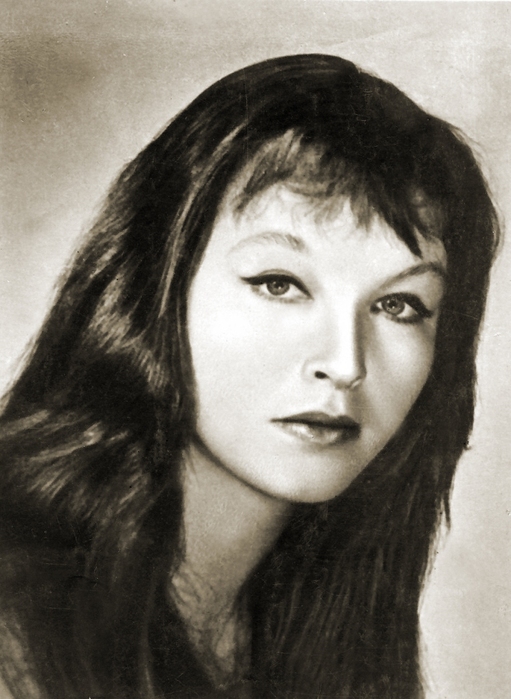 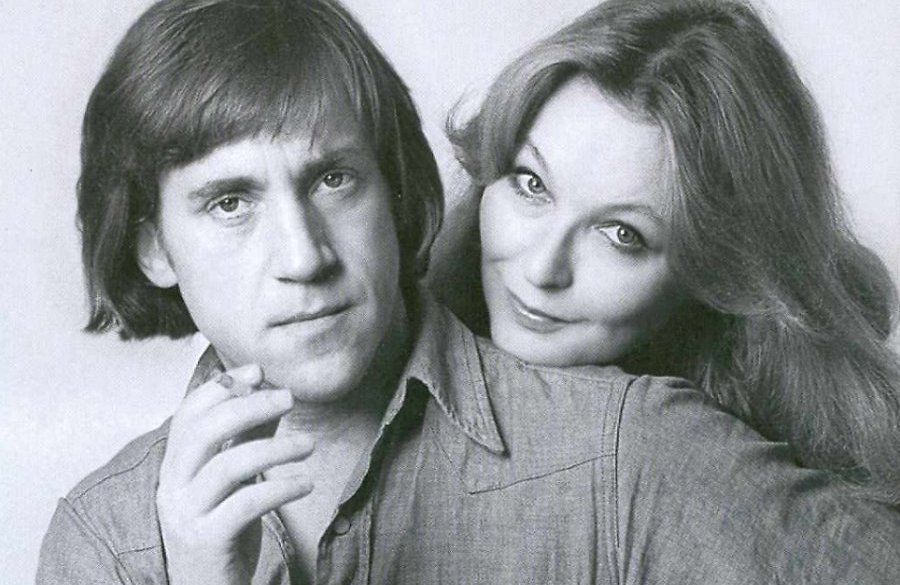 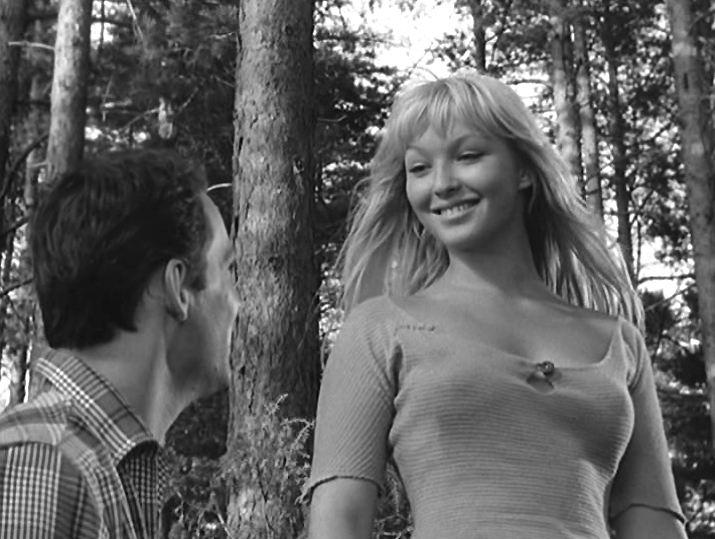 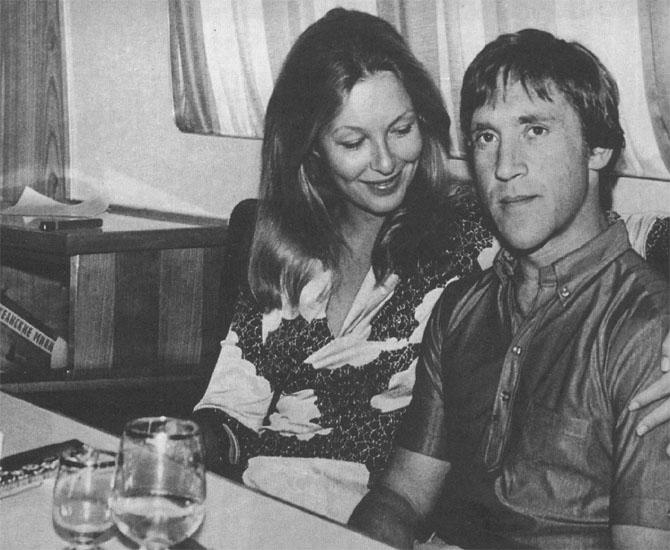 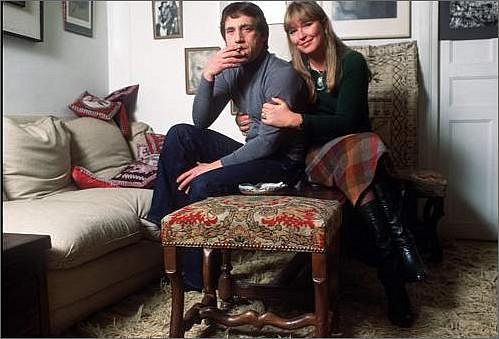 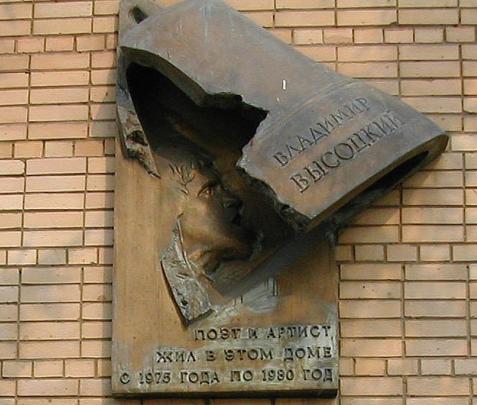 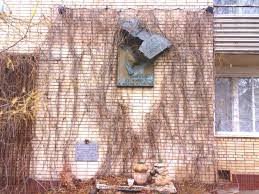 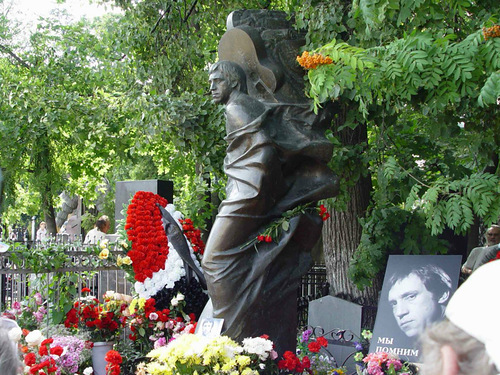 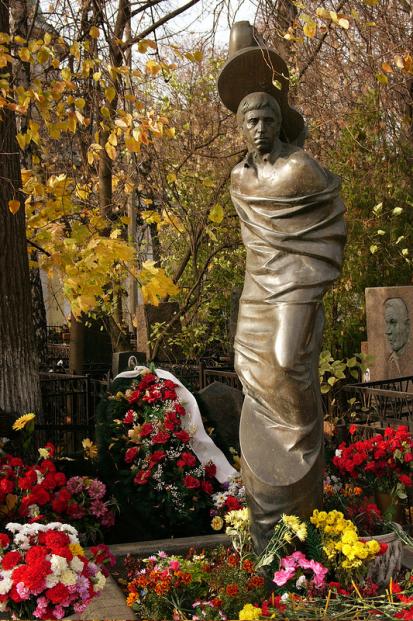 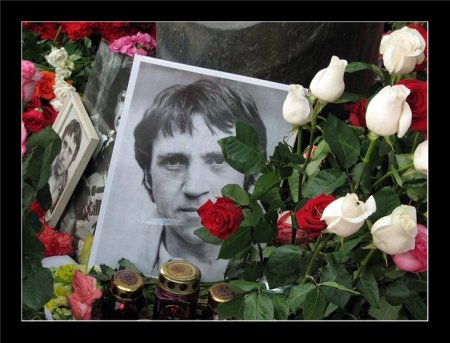 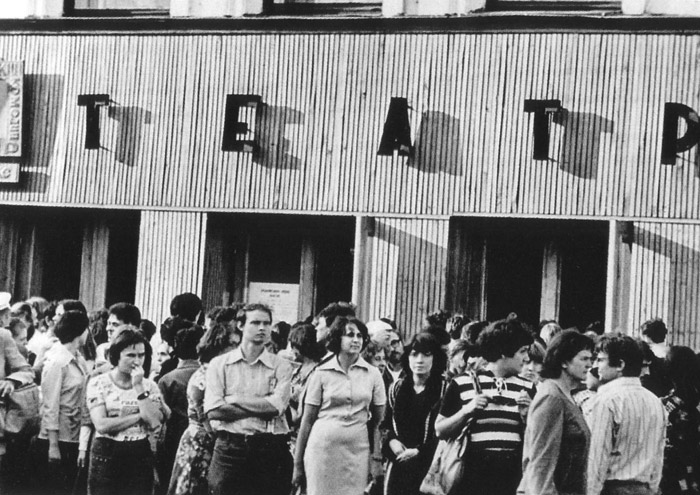 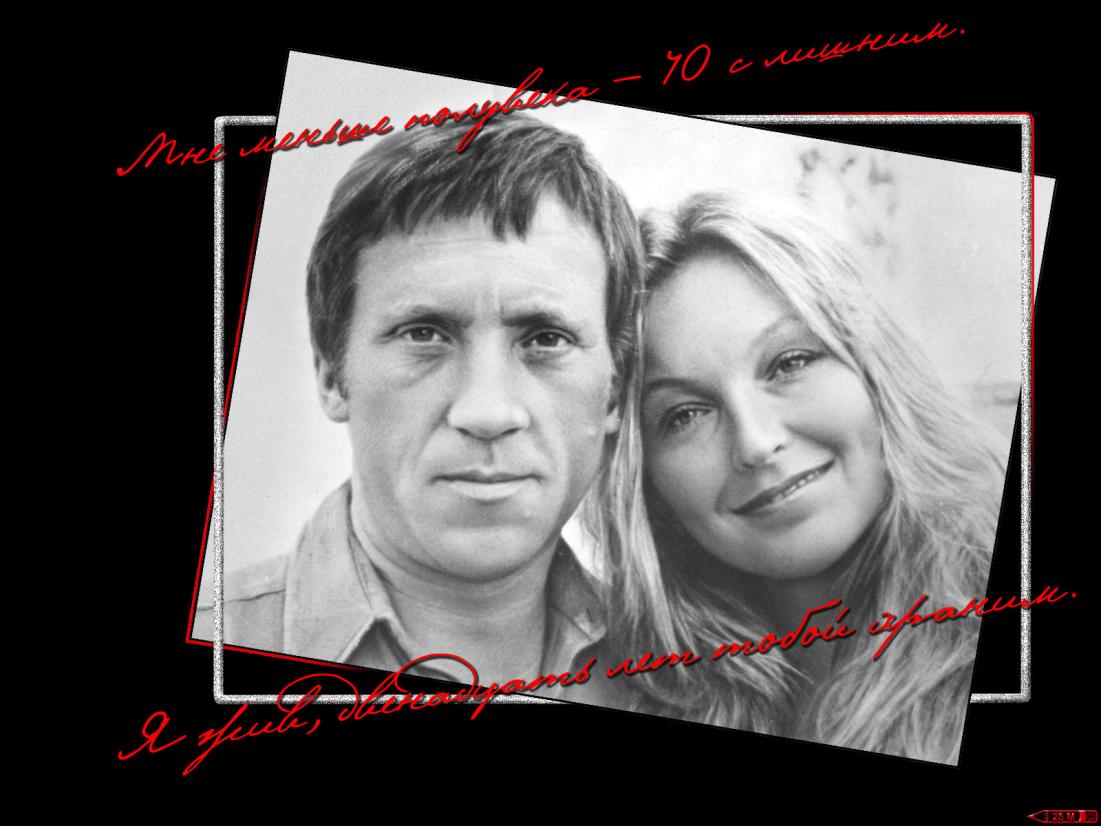 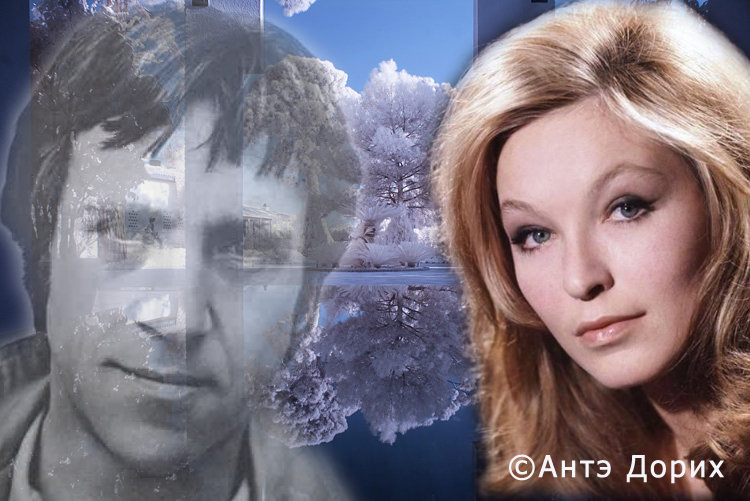 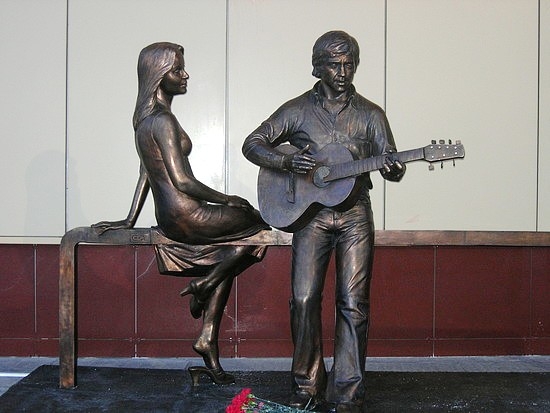